The Cell Cycle and How Cells Divide
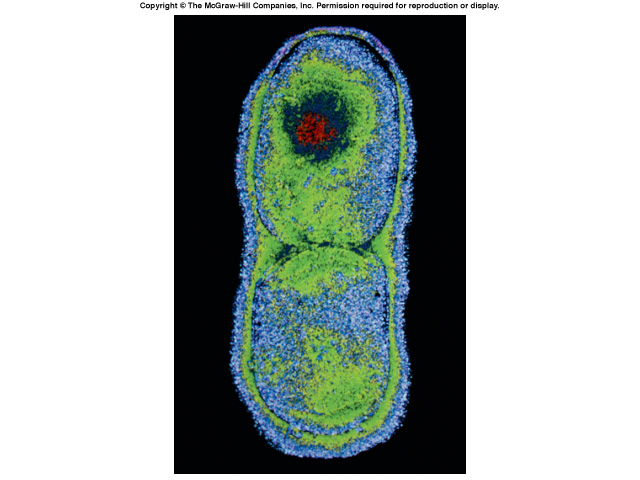 Phases of the Cell Cycle
The cell cycle consists of
Interphase – normal cell activity
The mitotic phase – cell divsion
INTERPHASE
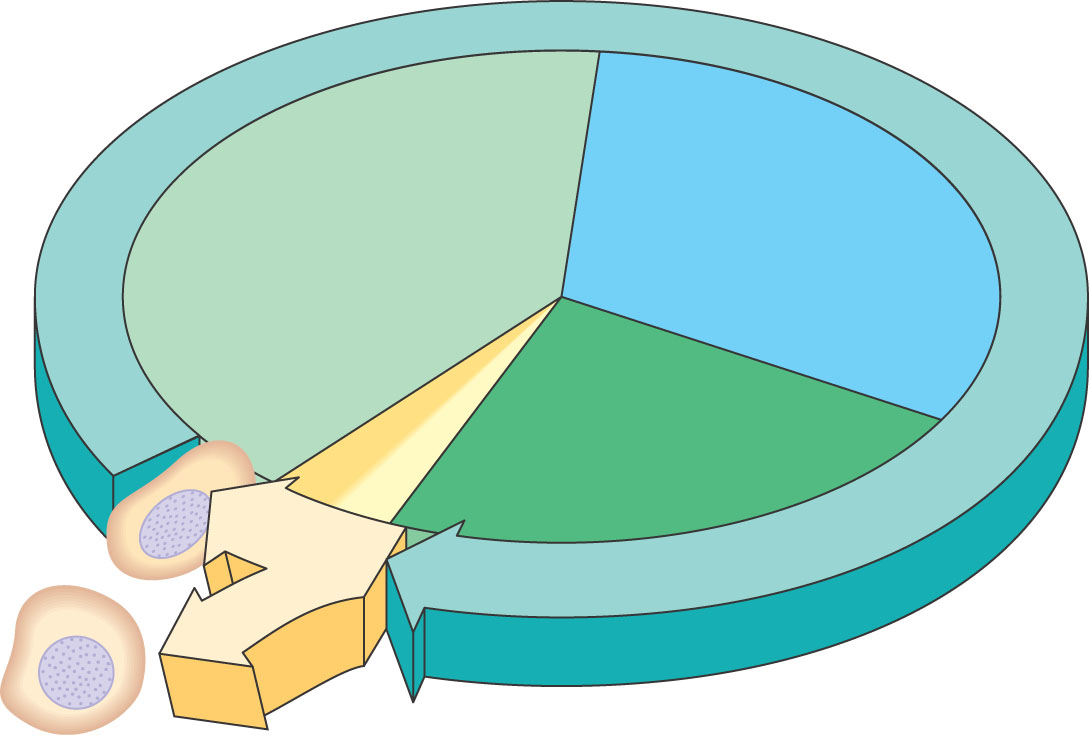 (DNA synthesis)
Growth
G 1
Growth 
G2
Cell Divsion
100 µm
200 µm
20 µm
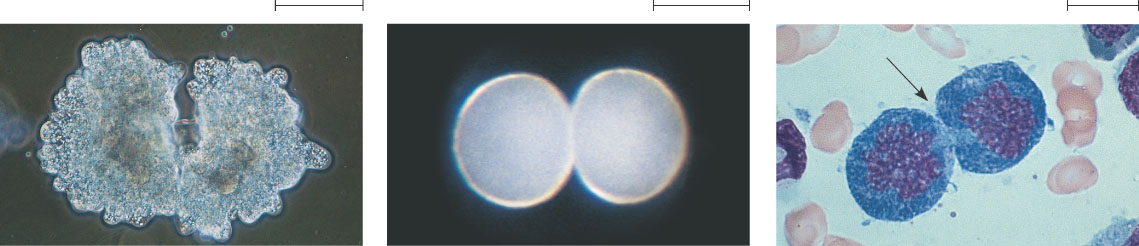 (a) Reproduction. An amoeba,       a single-celled eukaryote, is      dividing into two cells. Each      new cell will be an individual     organism (LM).
(b) Growth and development.       This micrograph shows a       sand dollar embryo shortly after       the fertilized egg divided, forming       two cells (LM).
(c) Tissue renewal. These dividing       bone marrow cells (arrow) will       give rise to new blood cells (LM).
Functions of Cell Division
Cell Division
An integral part of the cell cycle
Results in genetically identical daughter cells
Cells duplicate their genetic material
Before they divide, ensuring that each daughter cell receives an exact copy of the genetic material, DNA
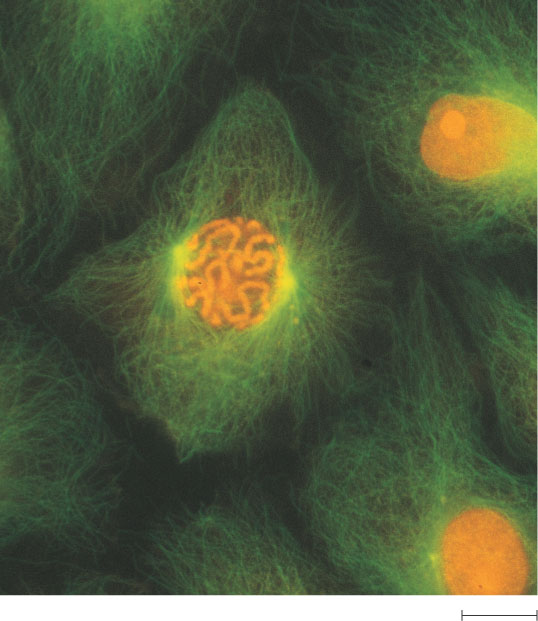 Figure 12.3
50 µm
DNA
Genetic information - genome
Packaged into chromosomes
DNA And Chromosomes
An average eukaryotic cell has about 1,000 times more DNA then an average prokaryotic cell.
The DNA in a eukaryotic cell is organized into several linear chromosomes, whose organization is much more complex than the single, circular DNA molecule in a prokaryotic cell
Chromosomes
All eukaryotic cells store genetic information in chromosomes.
Most eukaryotes have between 10 and 50 chromosomes in their body cells.
Human cells have 46 chromosomes.
23 nearly-identical pairs
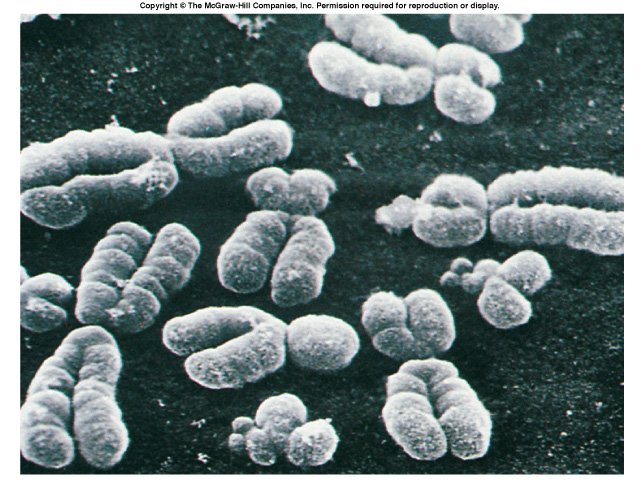 Structure of Chromosomes
Chromosomes are composed of a complex of DNA and protein called chromatin that condenses during cell division
DNA exists as a single, long, double-stranded fiber extending chromosome’s entire length.
Each unduplicated chromosome contains one DNA molecule, which may be several inches long
Structure of Chromosomes
Every 200 nucleotide pairs, the DNA wraps twice around a group of 8 histone proteins to form a nucleosome.
Higher order coiling and supercoiling also help condense and package the chromatin inside the nucleus:
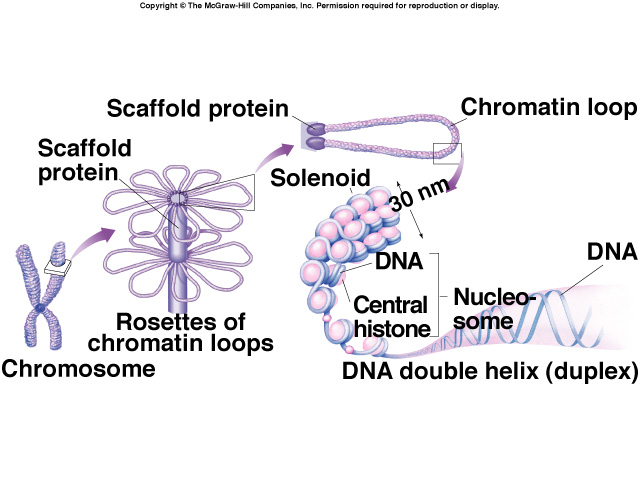 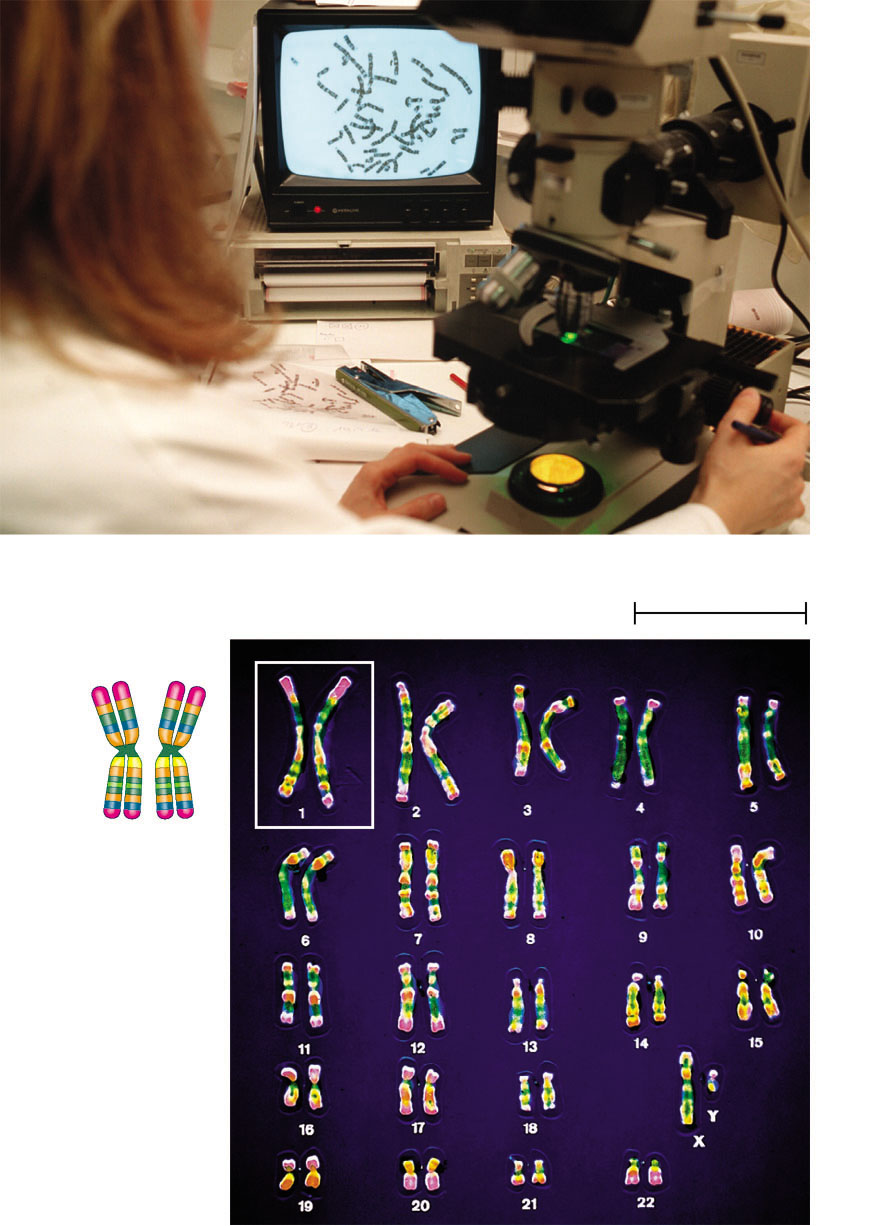 Pair of homologous
chromosomes
5 µm
Centromere
Sister
chromatids
Karyotype
An ordered, visual representation of the chromosomes in a cell
Chromosomes are photographed when they are highly condensed, then photos of the individual chromosomes are arranged in order of decreasing size:
In humans each somatic cell has 46 chromosomes, made up of two sets, one set of chromosomes comes from each parent
Chromosomes
Non-homologous chromosomes
Look different 
Control different traits
Sex chromosomes
Are distinct from each other in their characteristics
Are represented as X and Y 
Determine the sex of the individual, XX being female, XY being male
In a diploid cell, the chromosomes occur in pairs.  The 2 members of each pair are called homologous chromosomes or homologues.
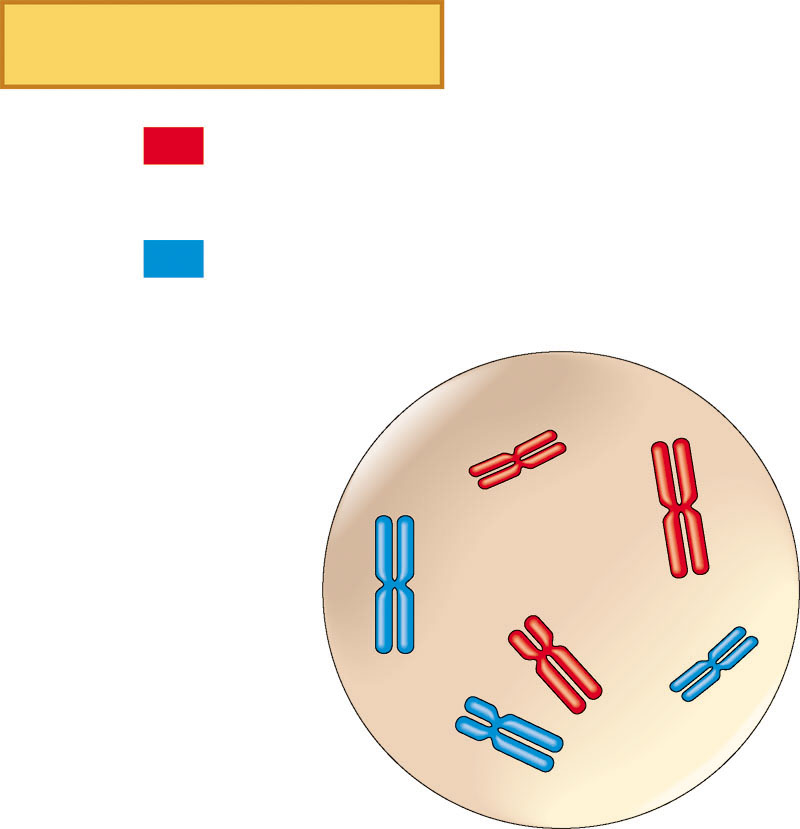 Maternal set of
chromosomes (n = 3)
2n = 6
Paternal set of
chromosomes (n = 3)
Two sister chromatids
of one replicated
chromosome
Centromere
Two nonsister
chromatids in
a homologous pair
Pair of homologous
chromosomes
(one from each set)
Chromosomes
A diploid cell has two sets of each of its chromosomes
A human has 46 chromosomes (2n = 46)
In a cell in which DNA synthesis has occurred all the chromosomes are duplicated and thus each consists of two identical sister chromatids
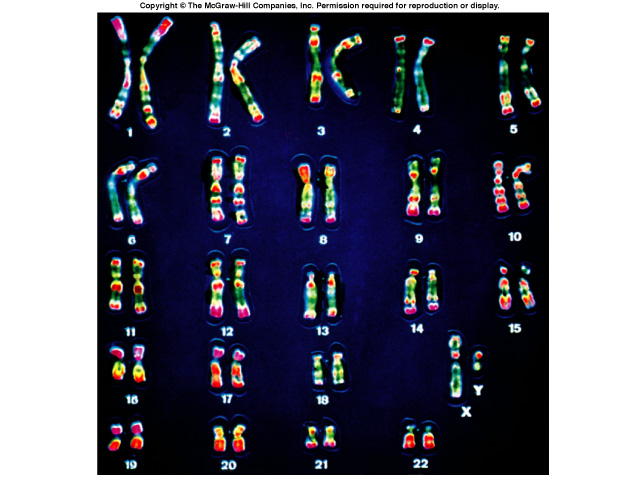 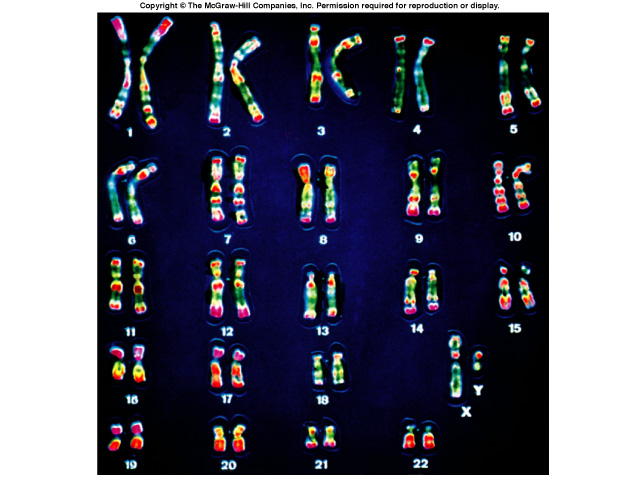 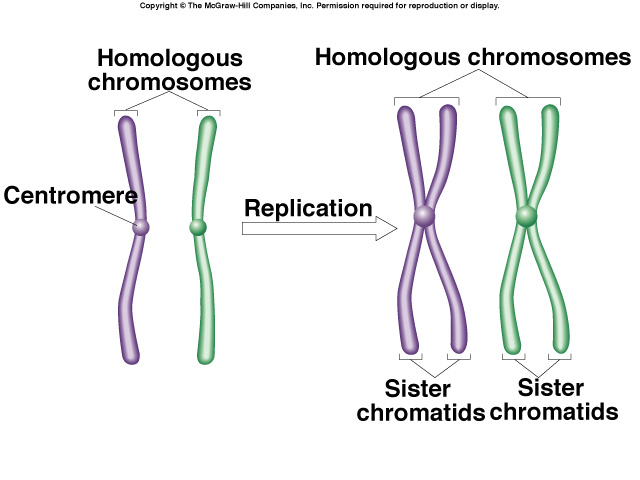 Homologues
Homologous chromosomes:
Look the same
Control the same traits
May code for different forms of each trait
Independent origin - each one was inherited from a different parent
0.5 µm
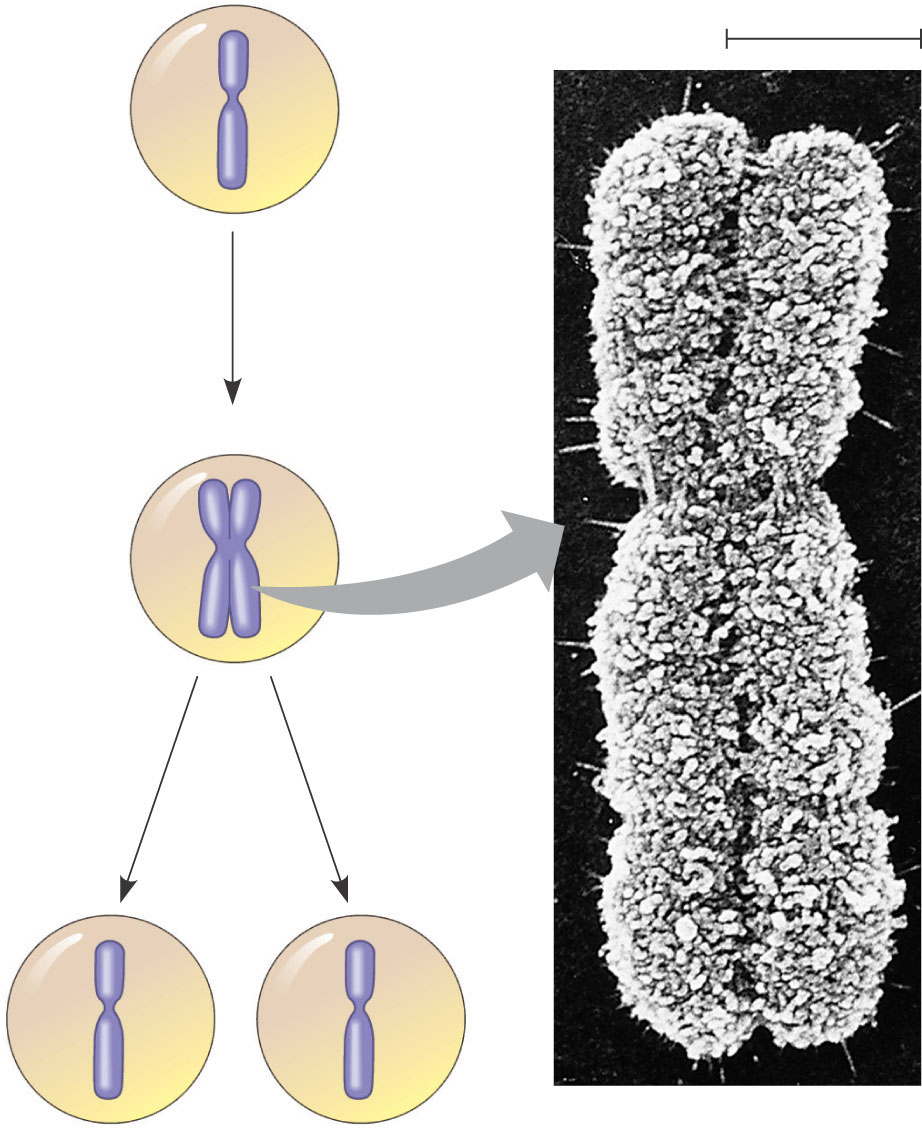 A eukaryotic cell has multiplechromosomes, one of which is represented here. Before duplication, each chromosomehas a single DNA molecule.
Chromosomeduplication(including DNA synthesis)
Once duplicated, a chromosomeconsists of two sister chromatidsconnected at the centromere. Eachchromatid contains a copy of the DNA molecule.
Centromere
Sisterchromatids
Separation of sister chromatids
Mechanical processes separate the sister chromatids into two chromosomes and distribute them to two daughter cells.
Centrometers
Sister chromatids
Chromosome Duplication
In preparation for cell division, DNA is replicated and the chromosomes condense

Each duplicated chromosome has two sister chromatids, which separate during cell division
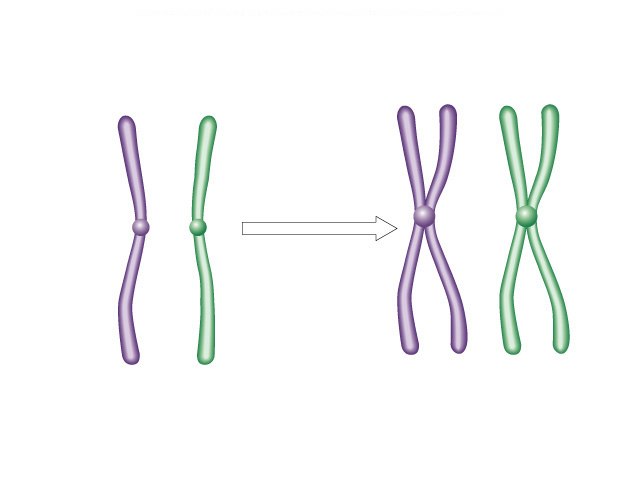 Non-sisterchromatids
Centromere
Duplication
Sister
chromatids
Sister
chromatids
Two unduplicated
chromosomes
Two duplicated chromosomes
Copyright © The McGraw-Hill Companies, Inc. Permission required for reproduction or display.
Chromosome Duplication
Because of duplication, each condensed chromosome consists of 2 identical chromatids joined by a centromere.
Each duplicated chromosome contains 2 identical DNA molecules (unless a mutation occurred), one in each chromatid:
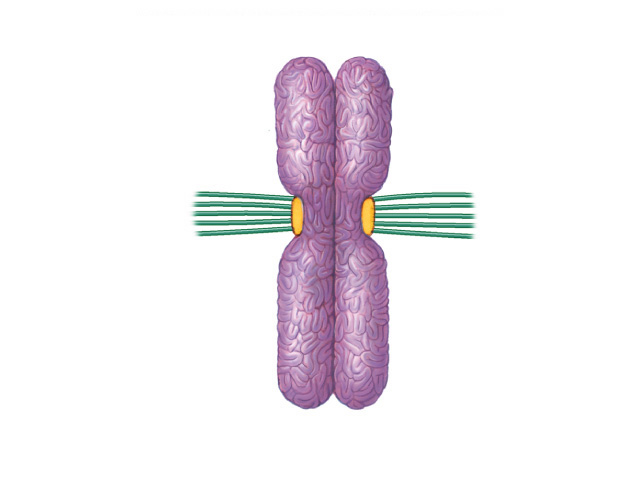 Metaphase chromosome
Centromere
region of
chromosome
Kinetochore
Kinetochore
microtubules
Sister Chromatids
Copyright © The McGraw-Hill Companies, Inc. Permission required for reproduction or display.
Structure of Chromosomes
The centromere is a constricted region of the chromosome containing a specific DNA sequence, to which is bound 2 discs of protein called  kinetochores.
Kinetochores serve as points of attachment for microtubules that move the chromosomes during cell division:
Structure of Chromosomes
Diploid - A cell possessing two copies of each chromosome (human body cells).
Homologous chromosomes are made up of sister chromatids joined at the centromere.
Haploid - A cell possessing a single copy of each chromosome (human sex cells).
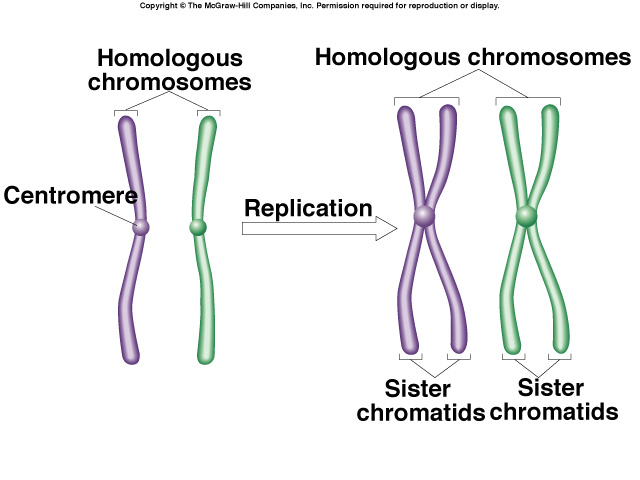 Phases of the Cell Cycle
Interphase
G1 - primary growth 
S - genome replicated
G2 - secondary growth
M - mitosis
C - cytokinesis
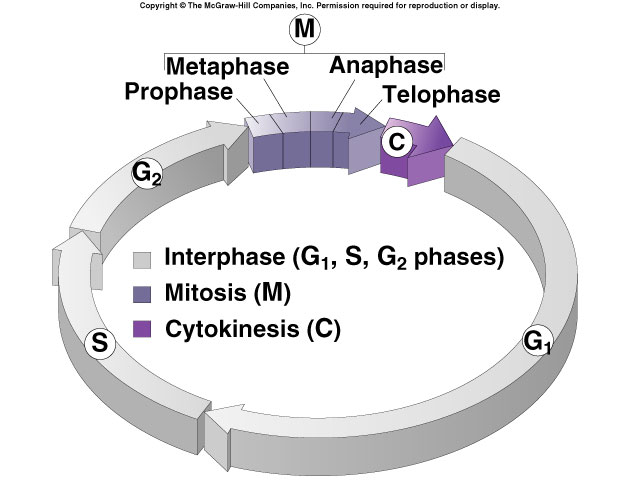 Interphase
G1 - Cells undergo majority of growth
S - Each chromosome replicates (Synthesizes) to produce sister chromatids
Attached at centromere
Contains attachment site (kinetochore)
G2 - Chromosomes condense - Assemble machinery for division such as centrioles
Mitosis
Some haploid & diploid cells divide by mitosis. 
Each new cell receives one copy of every chromosome that was present in the original cell. 
Produces 2 new cells that are both genetically identical to the original cell.
DNA duplication during interphase
Mitosis
Diploid Cell
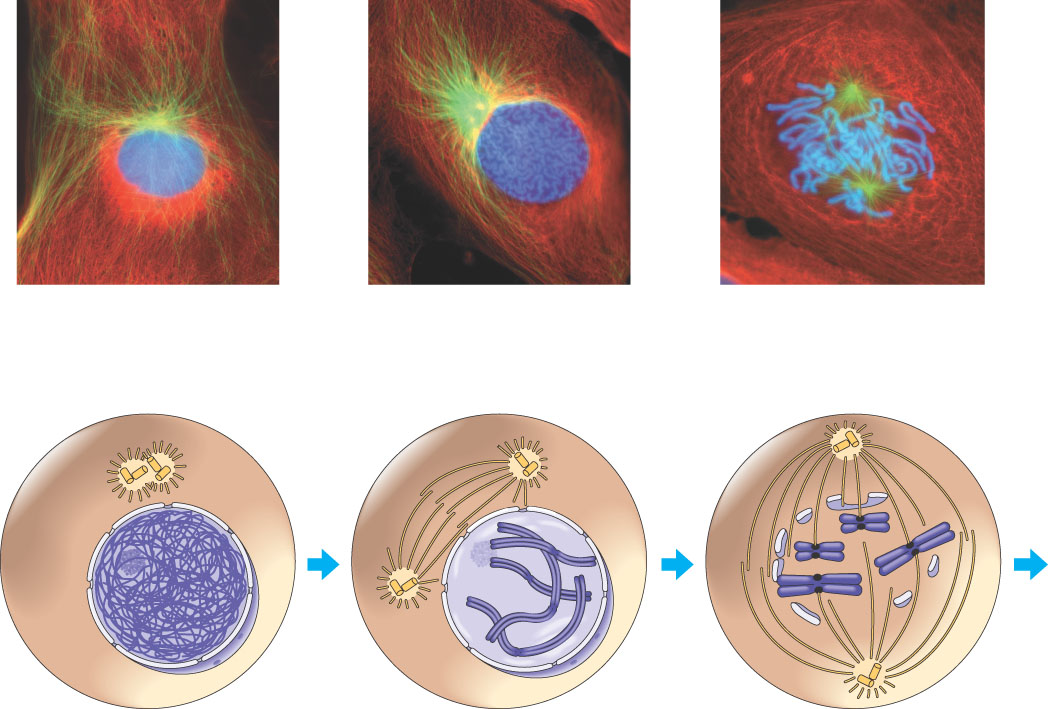 PROMETAPHASE
G2 OF INTERPHASE
PROPHASE
Centrosomes(with centriole pairs)
Aster
Fragmentsof nuclearenvelope
Early mitoticspindle
Kinetochore
Chromatin(duplicated)
Centromere
Nonkinetochoremicrotubules
Kinetochore microtubule
Chromosome, consistingof two sister chromatids
Nuclearenvelope
Plasmamembrane
Nucleolus
Mitotic Division of an Animal Cell
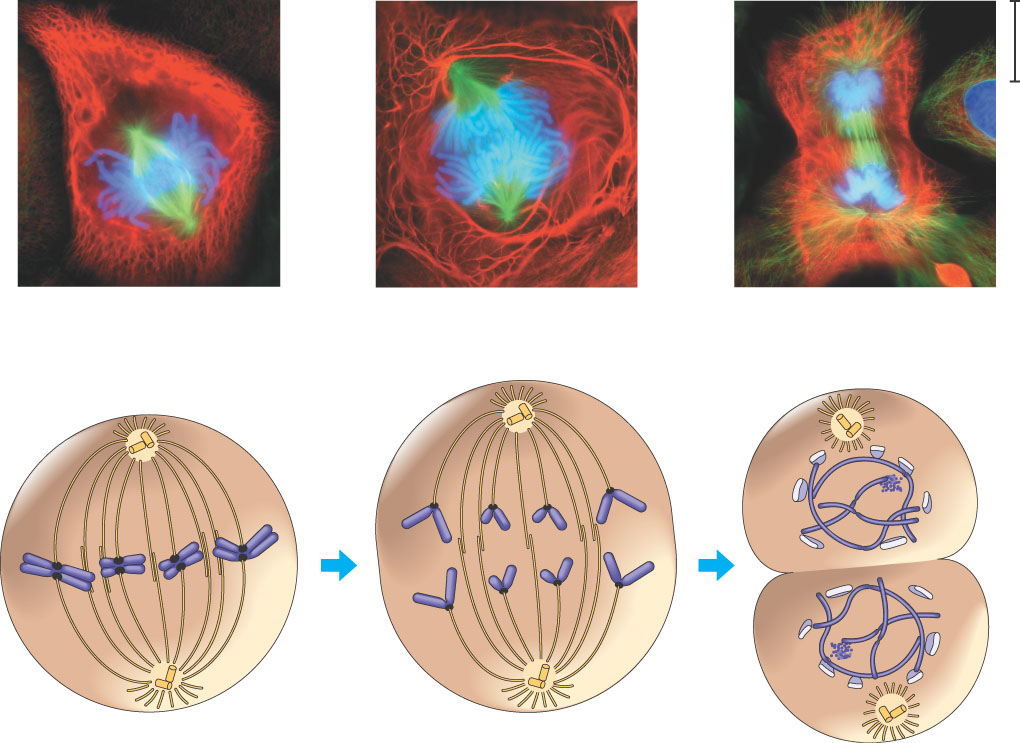 METAPHASE
ANAPHASE
TELOPHASE AND CYTOKINESIS
Metaphaseplate
Cleavagefurrow
Nucleolusforming
Nuclear envelopeforming
Daughter chromosomes
Centrosome at one spindle pole
Spindle
Mitotic Division of an Animal Cell
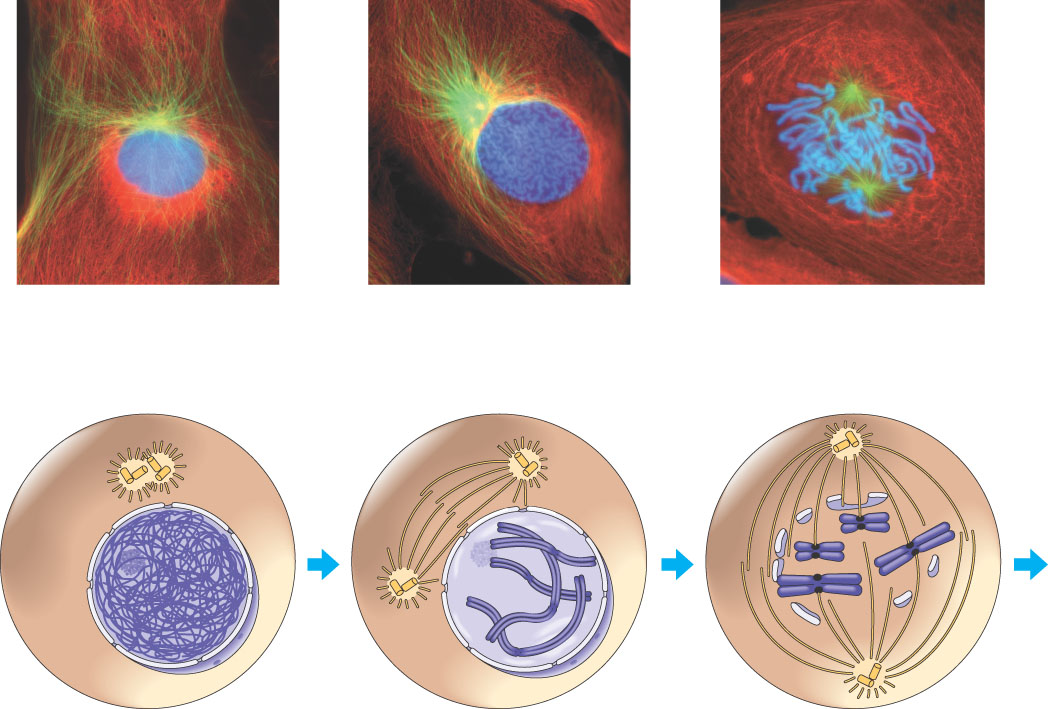 G2 OF INTERPHASE
Centrosomes(with centriole pairs)
Chromatin(duplicated)
Nuclearenvelope
Plasmamembrane
Nucleolus
G2 of Interphase
  A nuclear envelope bounds    the nucleus.
 The nucleus contains one or    more nucleoli (singular,    nucleolus).
 Two centrosomes have   formed by replication of a    single centrosome.
  In animal cells, each    centrosome features two    centrioles.
  Chromosomes, duplicated    during S phase, cannot be    seen individually because    they have not yet condensed.

The light micrographs show dividing lung cells from a newt, which has 22 chromosomes in its somatic cells (chromosomes appear blue, microtubules green, intermediate filaments red). For simplicity, the drawings show only four chromosomes.
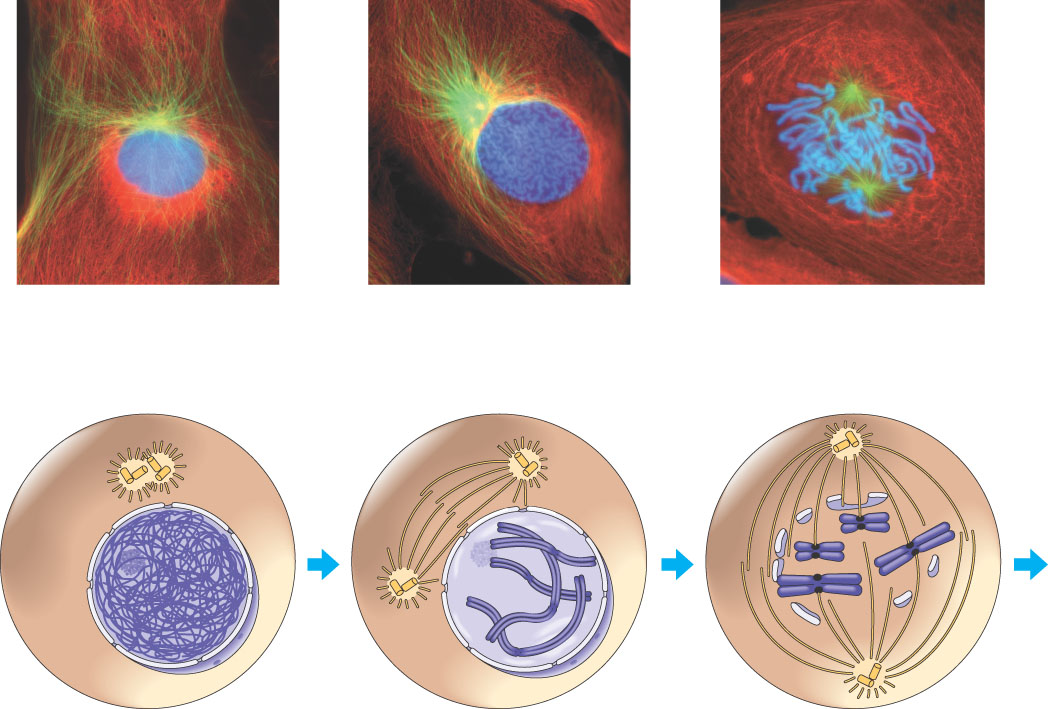 PROPHASE
Aster
Early mitoticspindle
Centromere
Chromosome, consistingof two sister chromatids
Prophase
   The chromatin fibers become       more tightly coiled, condensing     into discrete chromosomes     observable with a light     microscope.
   The nucleoli disappear.
   Each duplicated chromosome     appears as two identical sister     chromatids joined together.
  The mitotic spindle begins to form.     It is composed of the centrosomes     and the microtubules that extend     from them. The radial arrays of     shorter microtubules that extend     from the centrosomes are called     asters (“stars”).
 The centrosomes move away from    each other, apparently propelled    by the lengthening microtubules    between them.
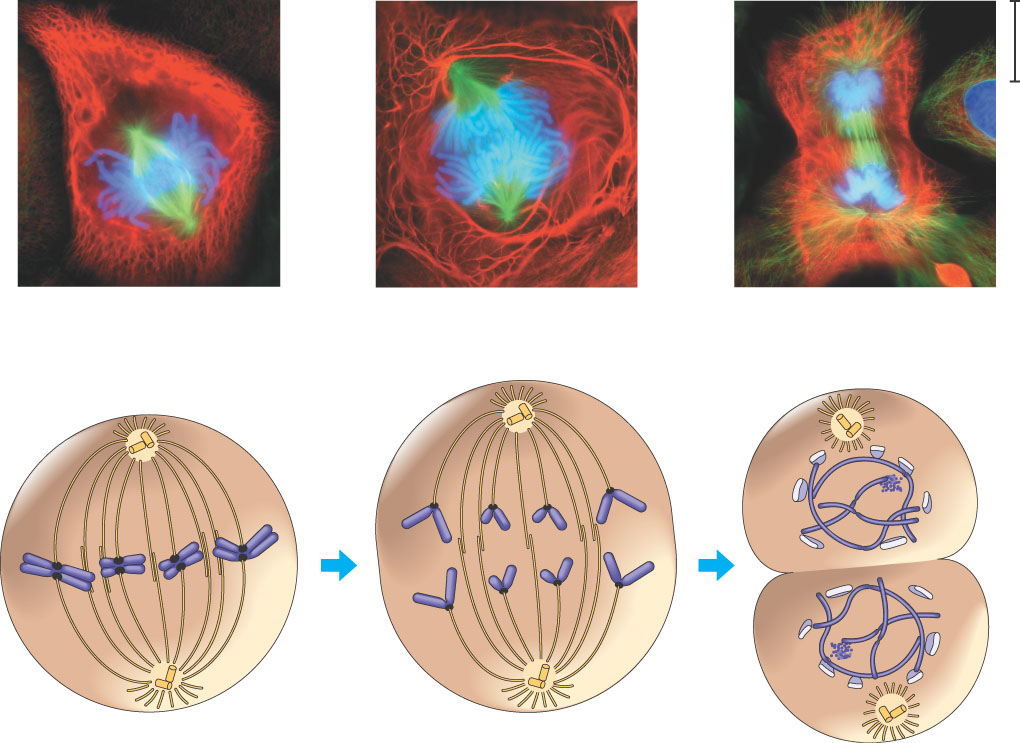 METAPHASE
Metaphaseplate
Centrosome at one spindle pole
Spindle
Metaphase
 Metaphase is the longest stage of   mitosis, lasting about 20 minutes.
 The centrosomes are now at   opposite ends of the cell. 
The chromosomes convene on the   metaphase plate, an imaginary   plane that is equidistant between   the spindle’s two poles. The   chromosomes’ centromeres lie on   the metaphase plate. 
 For each chromosome, the   kinetochores of the sister   chromatids are attached to   kinetochore microtubules coming   from opposite poles. 
 The entire apparatus of   microtubules is called the spindle   because of its shape.
The Mitotic Spindle
The spindle includes the centrosomes, the spindle microtubules, and the asters
The apparatus of microtubules controls chromosome movement during mitosis
The centrosome replicates, forming two centrosomes that migrate to opposite ends of the cell
Assembly of spindle microtubules begins in the centrosome, the microtubule organizing center
An aster (a radial array of short microtubules) extends from each centrosome
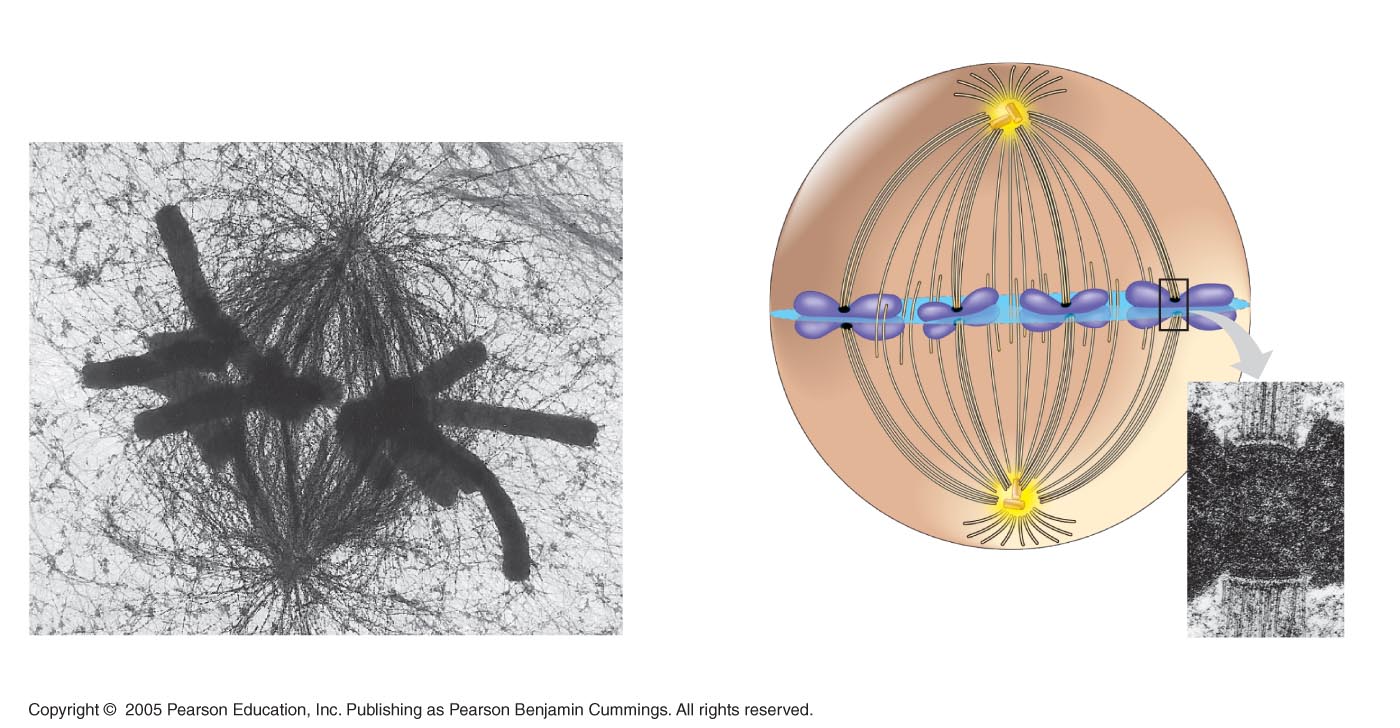 Aster
Centrosome
Sister
chromatids
Metaphase
plate
Chromosomes
Microtubules
Kineto-
chores
Overlapping
nonkinetochore
microtubules
Kinetochore
microtubules
Centrosome
1 µm
0.5 µm
The Mitotic Spindle
Some spindle microtubules attach to the kinetochores of chromosomes and move the chromosomes to the metaphase plate
In anaphase, sister chromatids separate and move along the kinetochore microtubules toward opposite ends of the cell
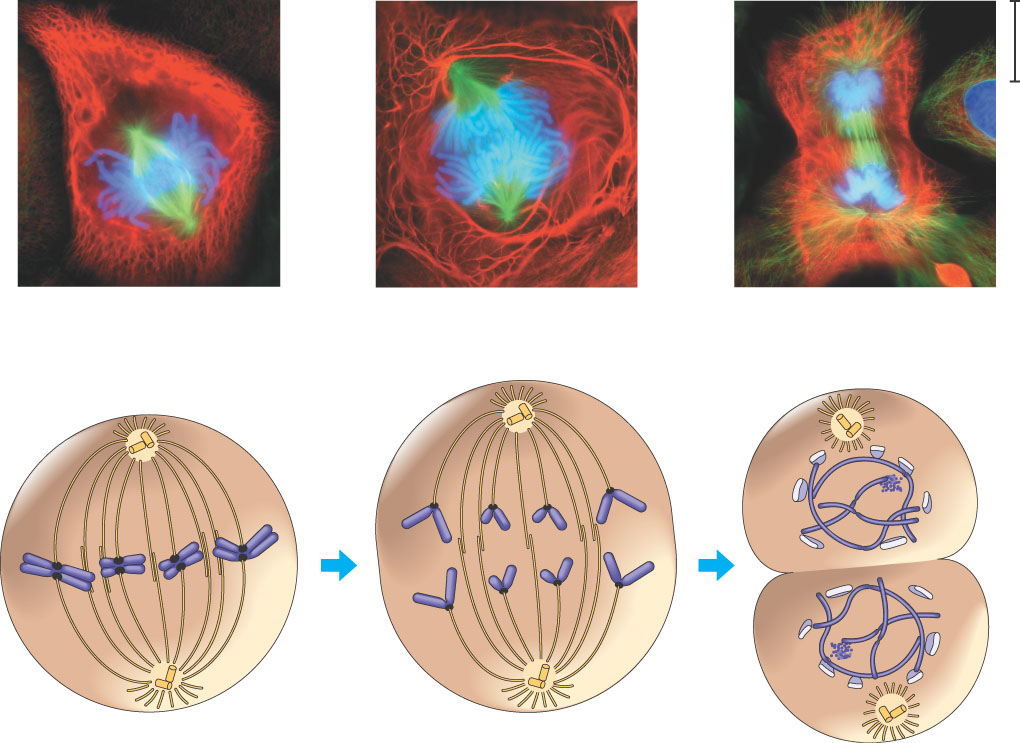 ANAPHASE
Daughter chromosomes
Anaphase
 Anaphase is the shortest stage of   mitosis, lasting only a few minutes.
 Anaphase begins when the two sister   chromatids of each pair suddenly part.   Each chromatid thus becomes a full-  fledged chromosome.
 The two liberated chromosomes begin   moving toward opposite ends of the cell,   as their kinetochore microtubules   shorten. Because these microtubules are   attached at the centromere region, the   chromosomes move centromere first (at   about 1 µm/min).
 The cell elongates as the   nonkinetochore microtubules lengthen.
 By the end of anaphase, the two ends of   the cell have equivalent—and   complete—collections of chromosomes.
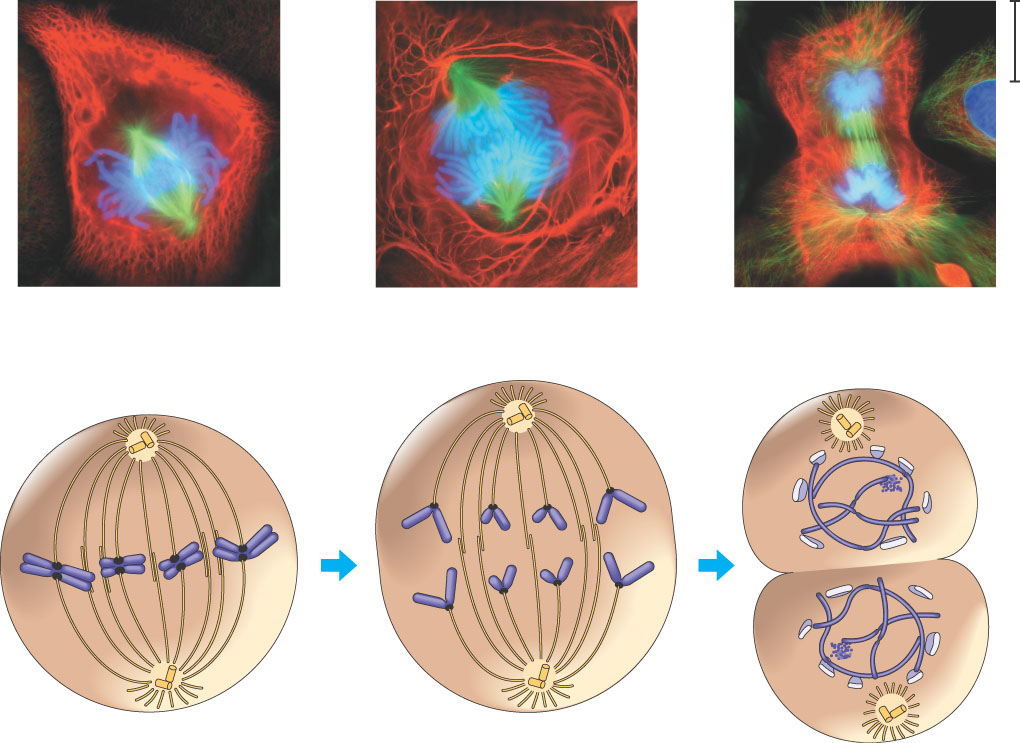 TELOPHASE AND CYTOKINESIS
Cleavagefurrow
Nucleolusforming
Nuclear envelopeforming
Telophase
 Two daughter nuclei begin to   form in the cell.
 Nuclear envelopes arise from   the fragments of the parent   cell’s nuclear envelope and   other portions of the   endomembrane system.
 The chromosomes become   less condensed.
 Mitosis, the division of one   nucleus into two genetically   identical nuclei, is now   complete.
1
2
3
4
5
Chromatinecondensing
Nucleus
Chromosome
Nucleolus
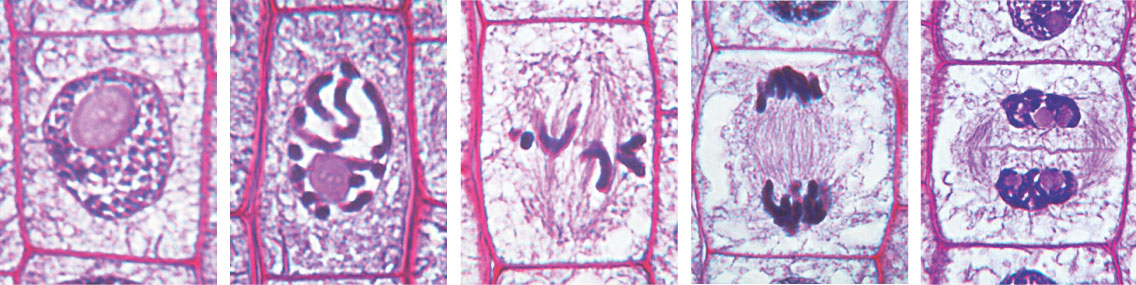 Metaphase. The spindle is complete,and the chromosomes,attached to microtubulesat their kinetochores, are all at the metaphase plate.
Prometaphase.We now see discretechromosomes; each consists of two identical sister chromatids. Laterin prometaphase, the nuclear envelop will fragment.
Telophase. Daughternuclei are forming. Meanwhile, cytokinesishas started: The cellplate, which will divided the cytoplasm in two, is growing toward the perimeter of the parent cell.
Prophase. The chromatinis condensing. The nucleolus is beginning to disappear.Although not yet visible in the micrograph, the mitotic spindle is staring to from.
Anaphase. Thechromatids of each chromosome have separated, and the daughter chromosomesare moving to the ends of cell as their kinetochoremicrotubles shorten.
Mitosis in a plant cell
Cytokinesis
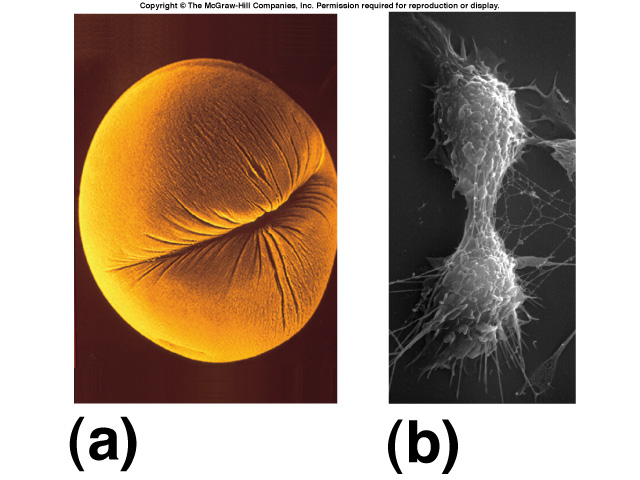 Cleavage of cell into two halves
Animal cells
Constriction belt of actin filaments
Plant cells	
Cell plate
Fungi and protists
Mitosis occurs within the nucleus
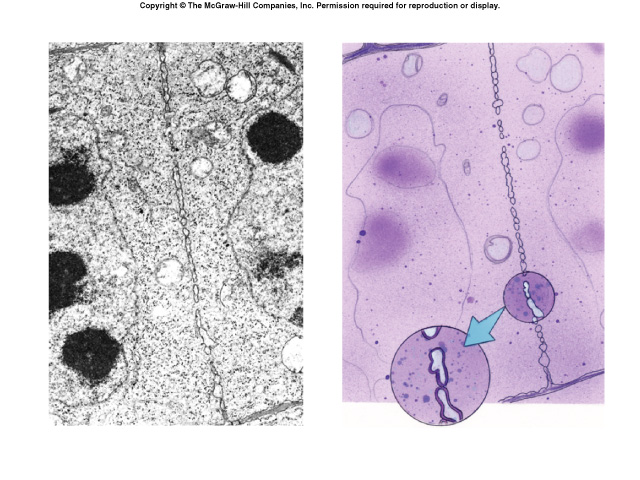 Cytokinesis In Animal And Plant Cells
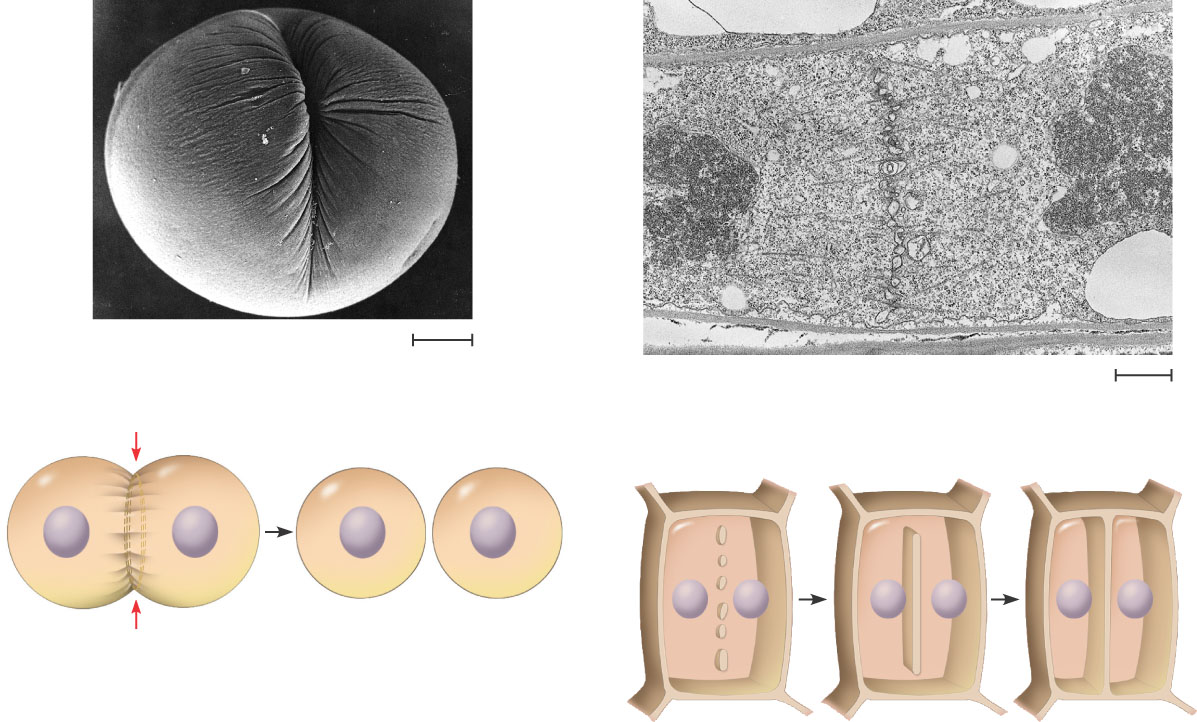 100 µm
Cleavage furrow
Vesiclesforming cell plate
1 µm
Wall of patent cell
Cell plate
New cell wall
Contractile ring of microfilaments
Daughter cells
(a) Cleavage of an animal cell (SEM)
(b) Cell plate formation in a plant cell (SEM)
Daughter cells
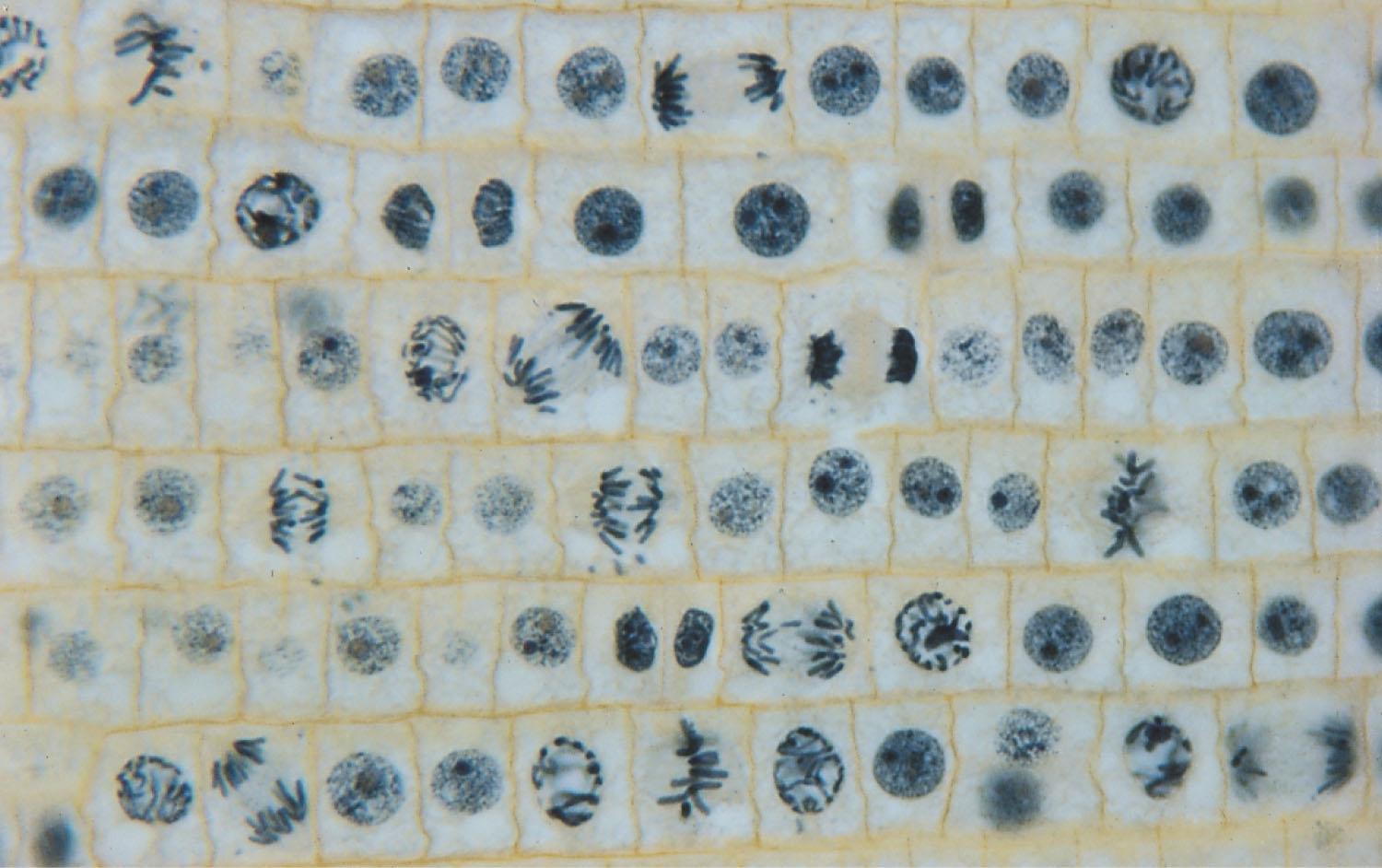